Welcome to the Mead Hall
Introduction to Beowulf
Essential Question
How does culture and religion affect literature and the way it is understood?
Lesson Objectives
Students will research context topics.
Students will present research with anchor charts.
ABC Graffiti: Overview
Round 1
Round 2
Round 3
Generate words or phrases related to the topic for each letter of the alphabet.
Rotate to the next group.
Read through their list.
Add words and phrases to the letters the have not already been used.
Rotate again
Repeat the steps from Round 2, except feel free to add to letters that have already been used.
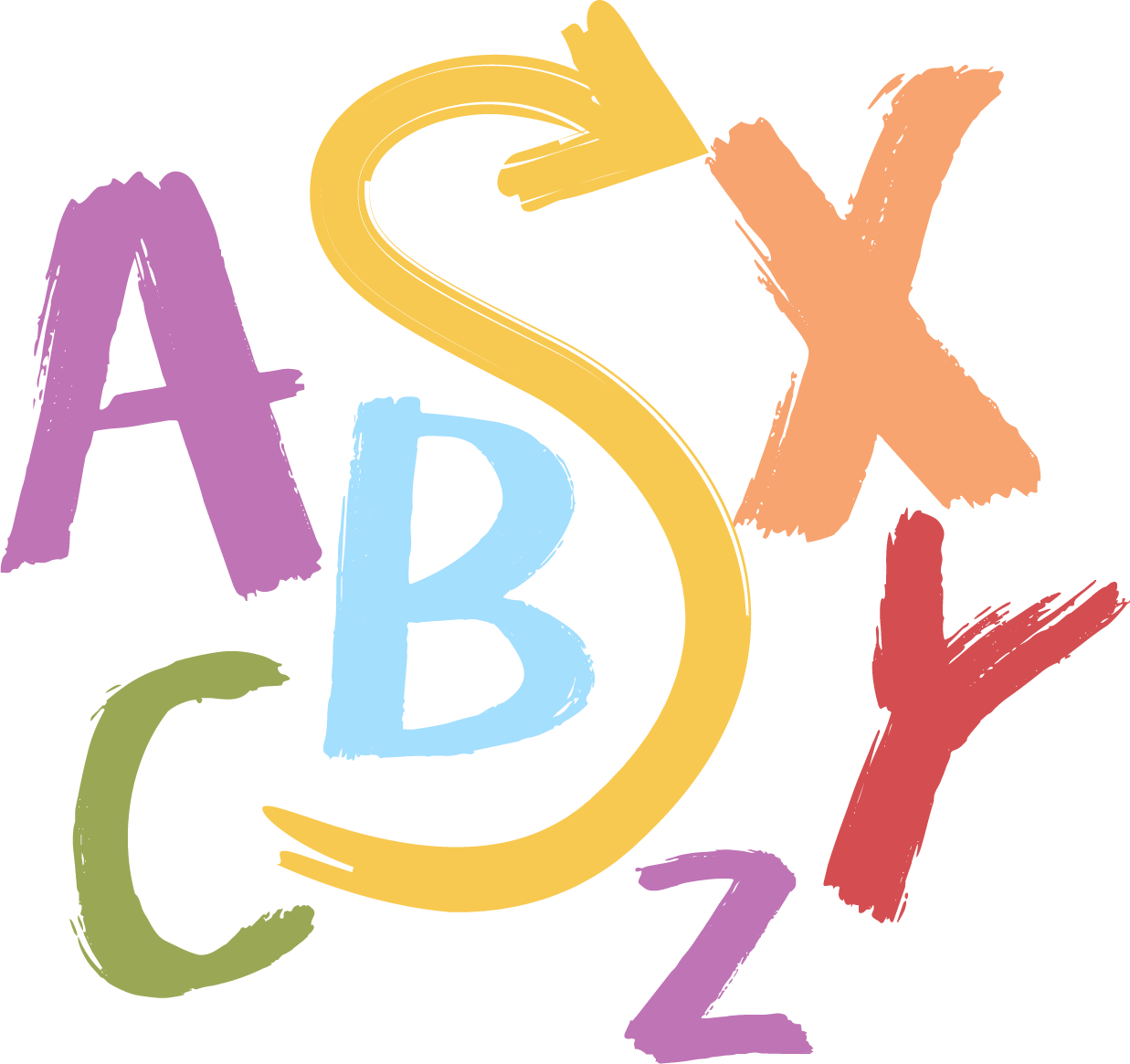 [Speaker Notes: K20 Center. (n.d.). ABC Graffiti. Strategies. https://learn.k20center.ou.edu/strategy/96]
ABC Graffiti: Round 1
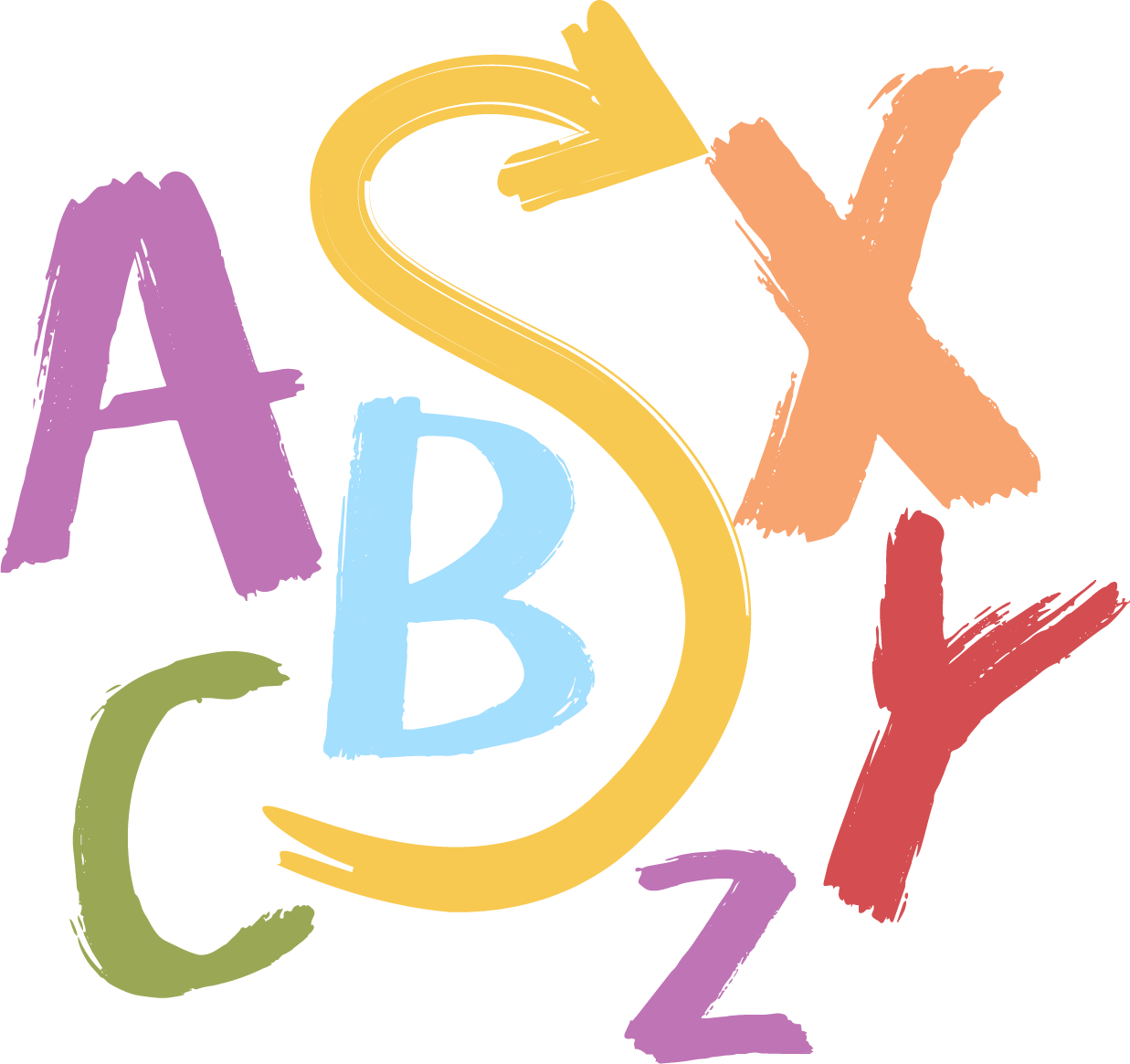 Work in small groups to brainstorm words or phrases that connect to the following question:
What do you know about Norse people and the Vikings?



Be prepared to move after time is called.
[Speaker Notes: K20 Center. (n.d.). ABC Graffiti. Strategies. https://learn.k20center.ou.edu/strategy/96
K20 Center. (2021, September 21). K20 Center 3 minute timer. [Video]. YouTube. https://youtu.be/iISP02KPau0?si=oew-VIocHqA5Tn8z]
ABC Graffiti: Round 2
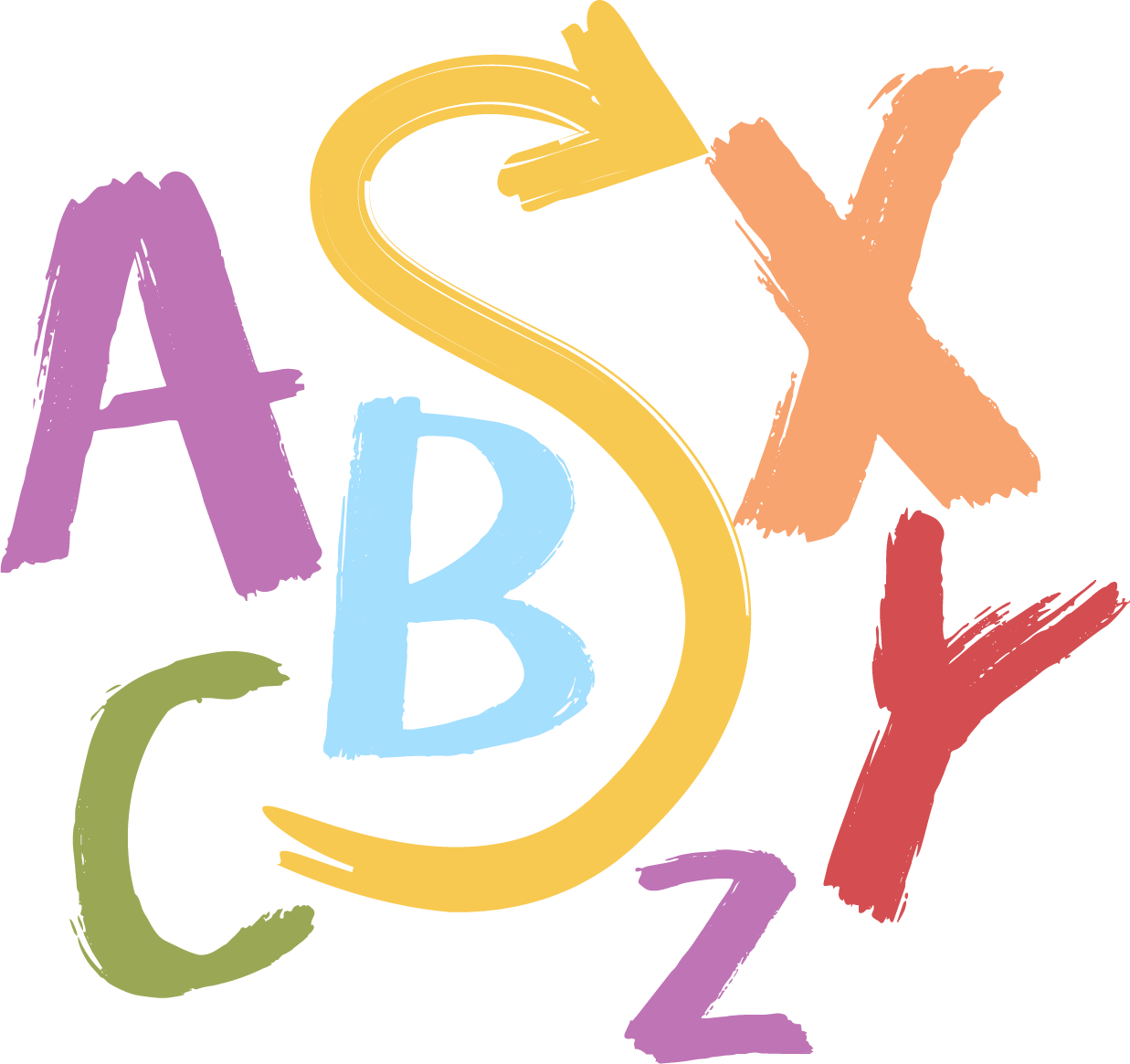 Rotate to the next group.
Read through their list.
Add words and phrases to the letters that have not already been used in their alphabet.


Be prepared to move after time is called.
[Speaker Notes: K20 Center. (n.d.). ABC Graffiti. Strategies. https://learn.k20center.ou.edu/strategy/96
K20 Center. (2021, September 21). K20 Center 3 minute timer. [Video]. YouTube. https://youtu.be/iISP02KPau0?si=oew-VIocHqA5Tn8z]
ABC Graffiti: Round 3
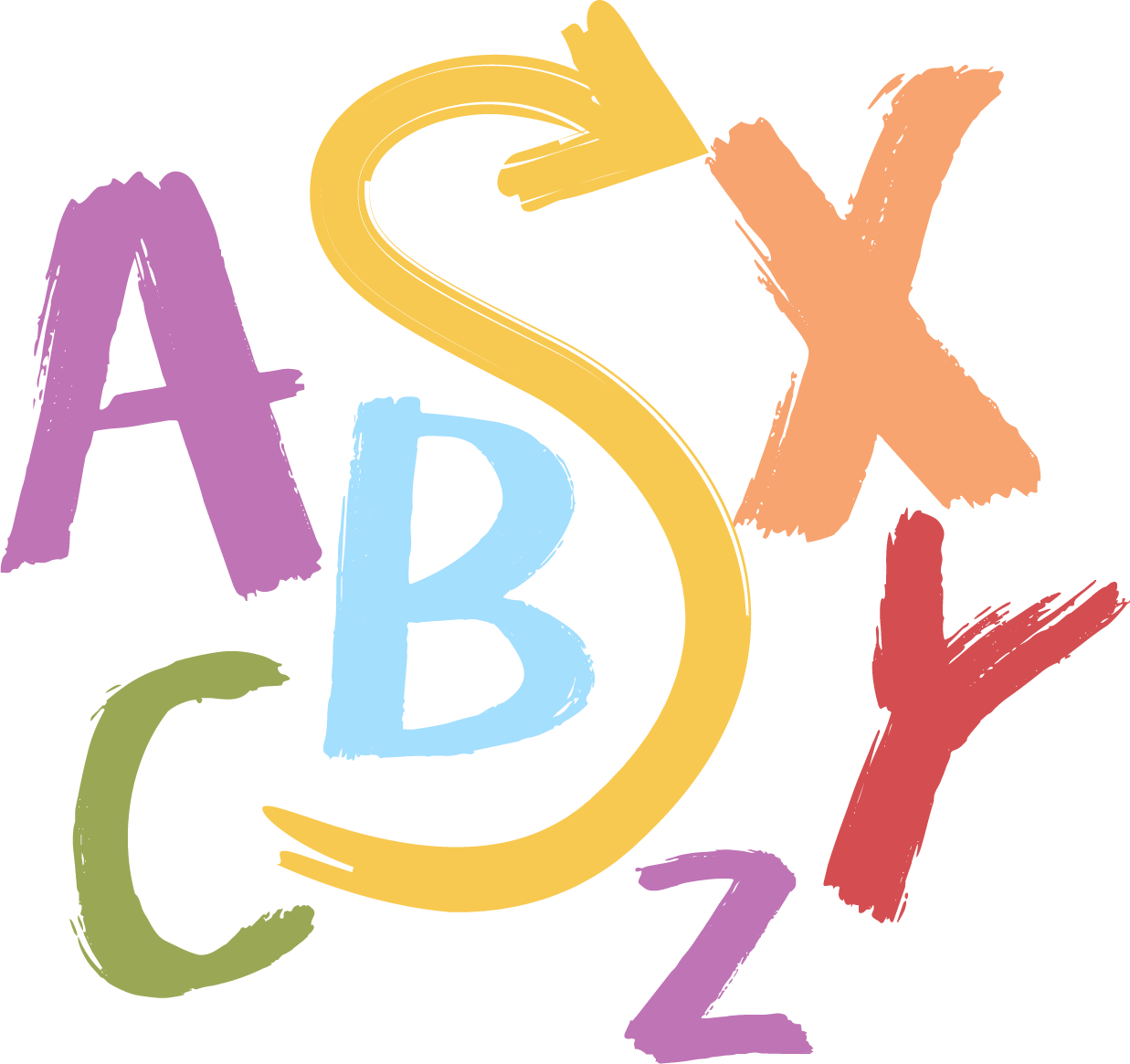 Once again, rotate to the next group.
Read through their list.
Add words and phrases to the letters that have not already been used in their alphabet.
Feel free to add to letters that have already been used.
[Speaker Notes: K20 Center. (n.d.). ABC Graffiti. Strategies. https://learn.k20center.ou.edu/strategy/96
K20 Center. (2021, September 21). K20 Center 3 minute timer. [Video]. YouTube. https://youtu.be/iISP02KPau0?si=oew-VIocHqA5Tn8z]
Always, Sometimes, or Never True
Read each statement and determine if it is:
Always True,
Sometimes True, or
Never True

Do not yet fill out the Justification column.
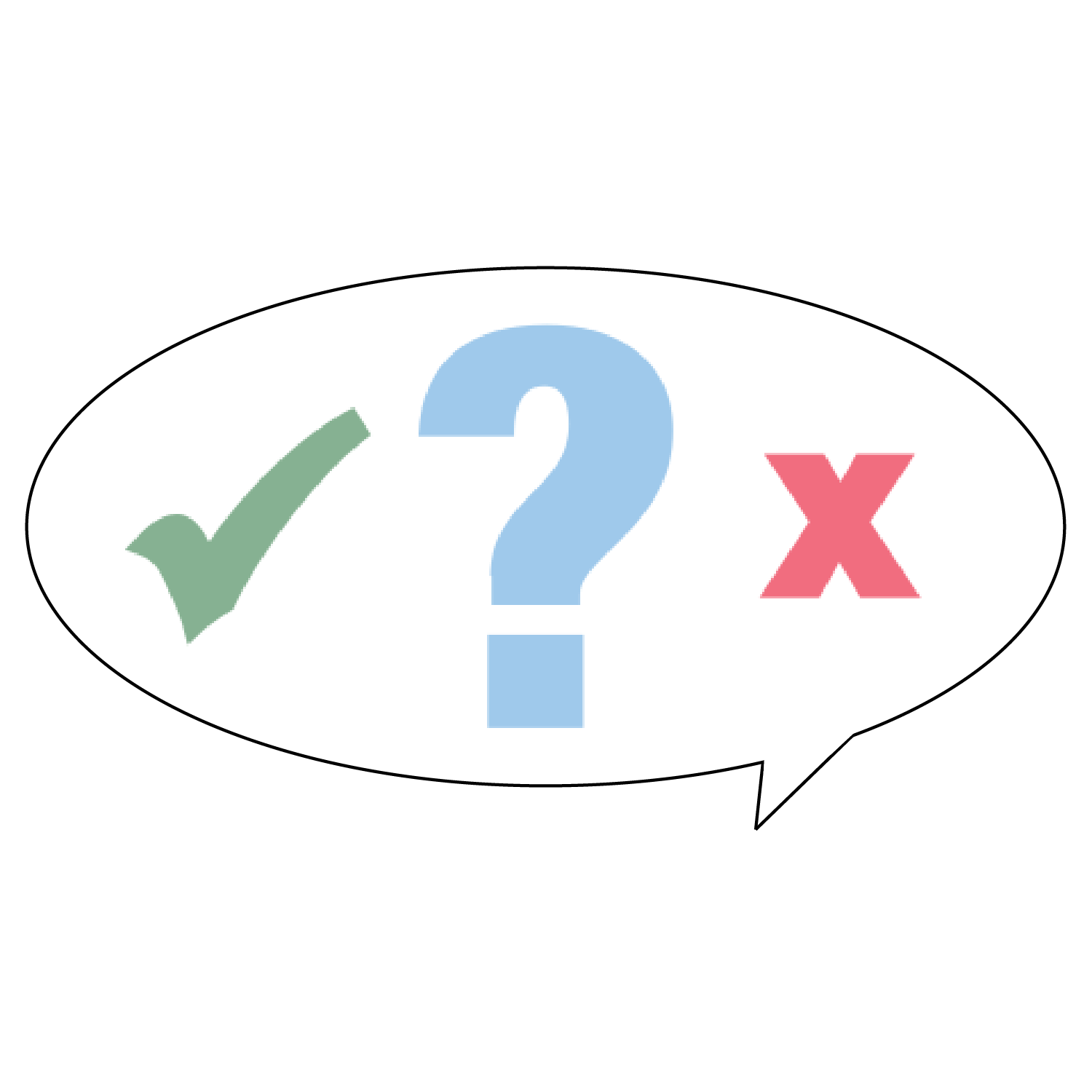 [Speaker Notes: K20 Center. (n.d.). Always, Sometimes, or Never True. Strategies. https://learn.k20center.ou.edu/strategy/145]
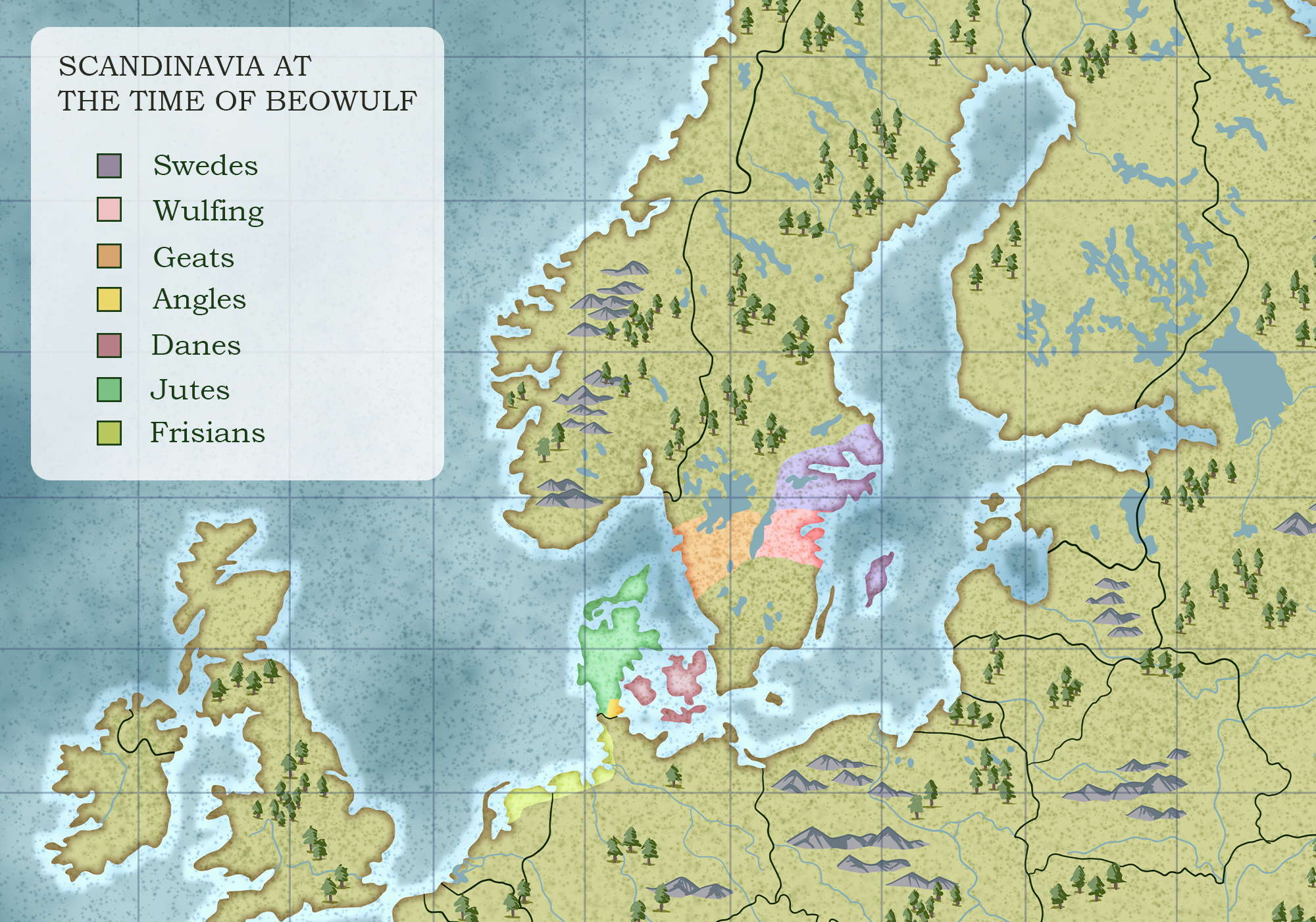 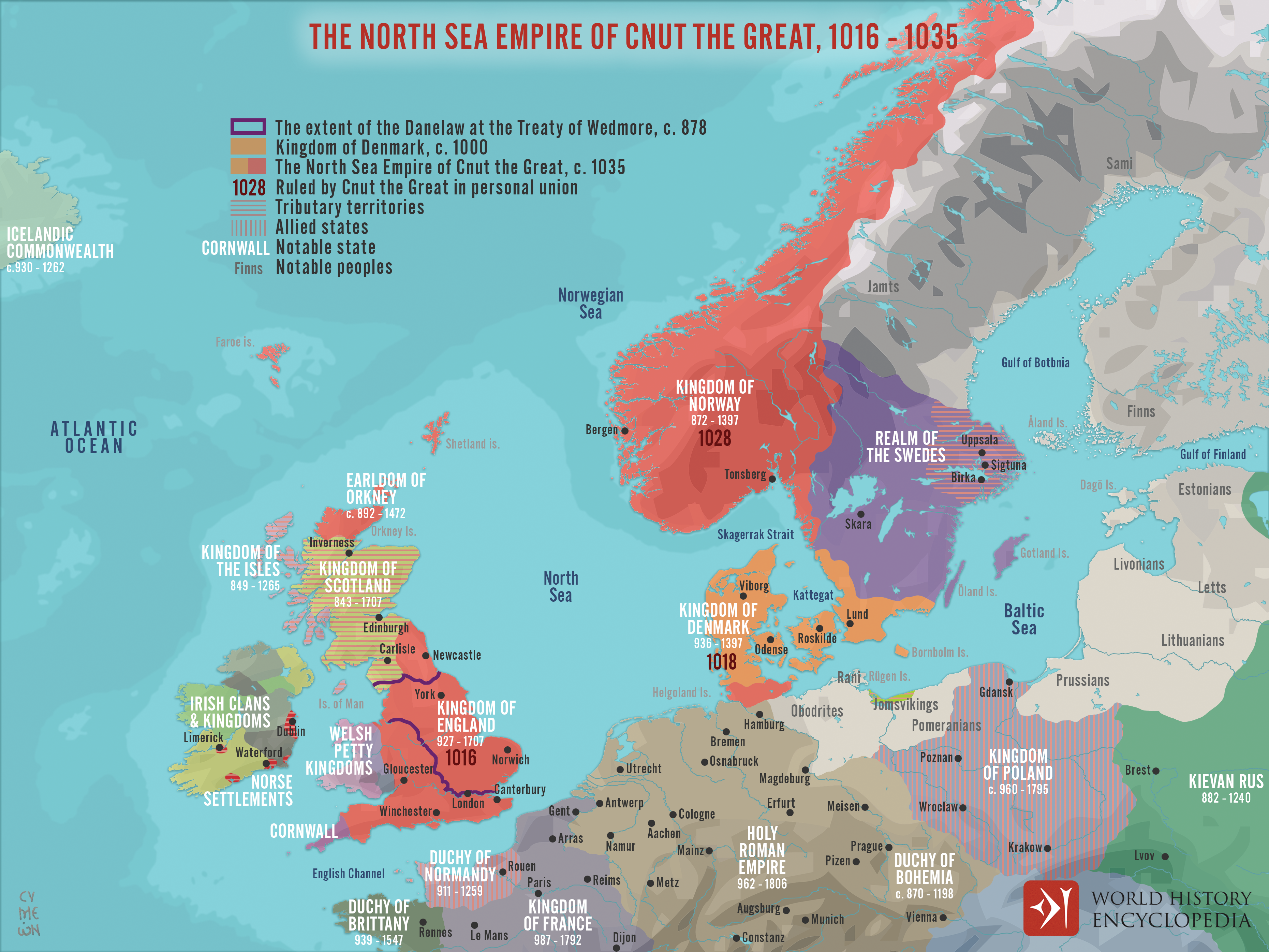 [Speaker Notes: Netchev, S. (2023). Illustration. The North Sea Empire of Cnut the Great, 1016 - 1035. https://www.worldhistory.org/image/17441/the-north-sea-empire-of-cnut-the-great-1016---1035/]
Wakelet Research
Groups 1-3, go to bit.ly/Beowulf-1.
Groups 4-6, go to bit.ly/Beowulf-4.
On a piece of notebook paper, take notes as you read through your sources.
Make notes:
• Who?            • When?          • Why?
• What?          • Where?
Gather enough information to create a poster.
[Speaker Notes: K20 Center. (n.d.). Wakelet. Tech tools. https://learn.k20center.ou.edu/tech-tool/2180]
Anchor Charts: Overview
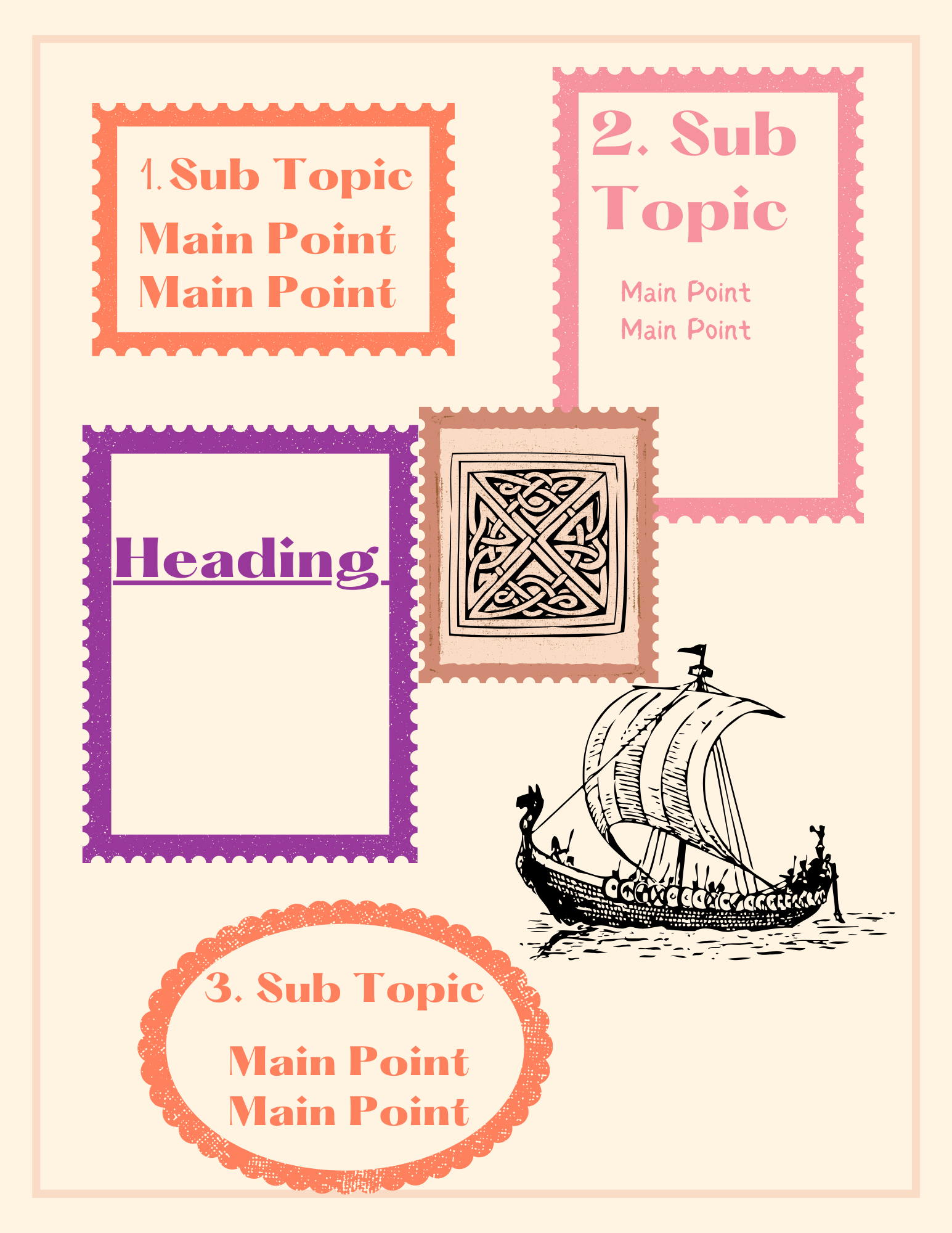 Work with your group to create an anchor chart on your assigned topic.
Anchor Charts: Expectations
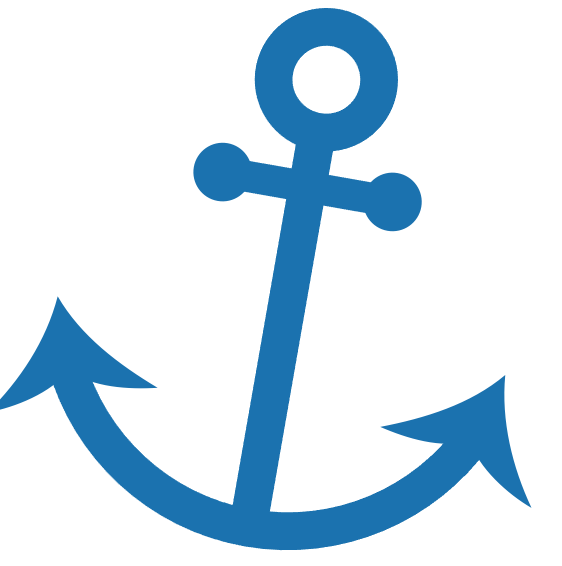 Information:
Heading
Subtopic(s)
Main Points
Visually Appealing:
Graphics/Diagrams/Illustrations
Legible, Large Enough to Read
Be creative! Make something interesting!
Gallery Walk
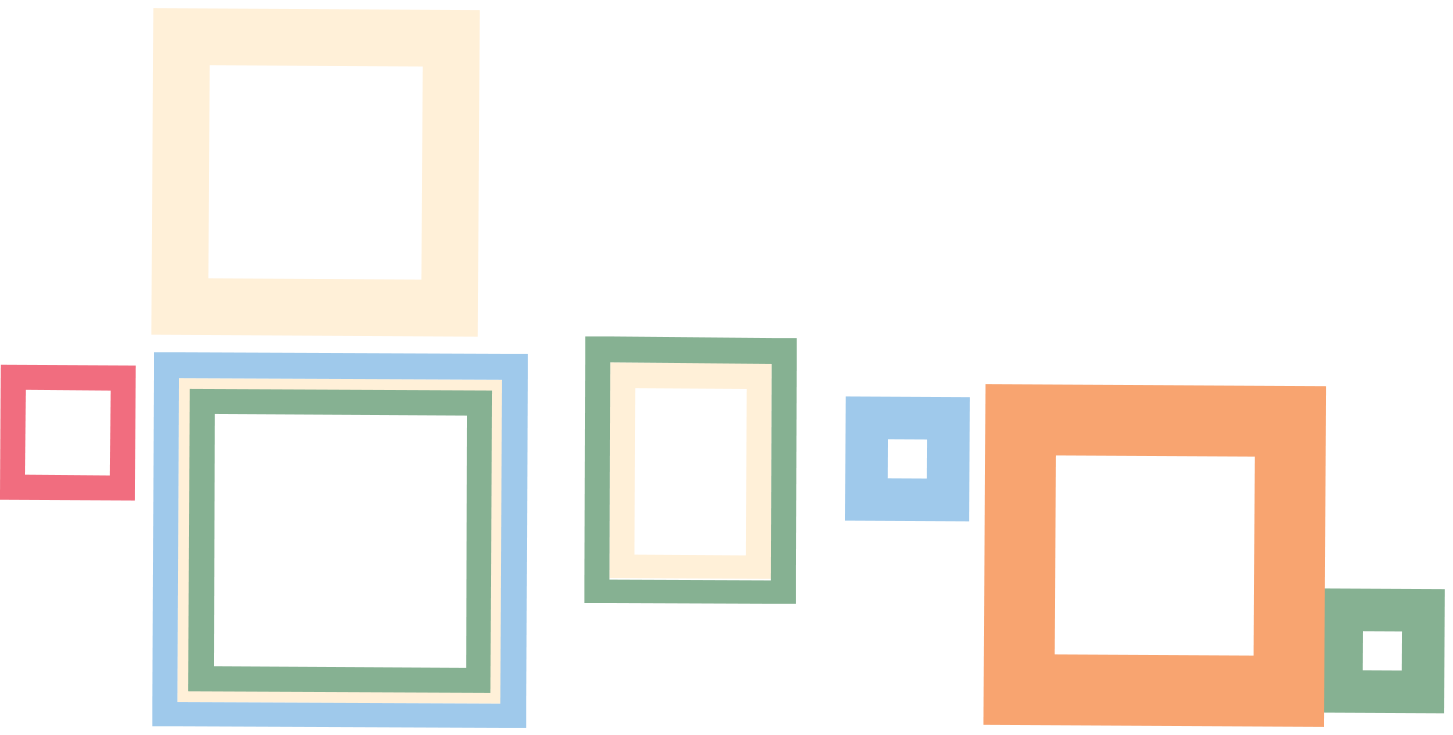 Read peers’ anchor charts.
Add a sticky note with one of the following:
A question
A comment
An additional fact
Revisit: Always, Sometimes, or Never True
Reflect on what you have learned, then reread each statement and determine if it is:
Always True,
Sometimes True, or
Never True

Now explain your reasoning in the Justification column.
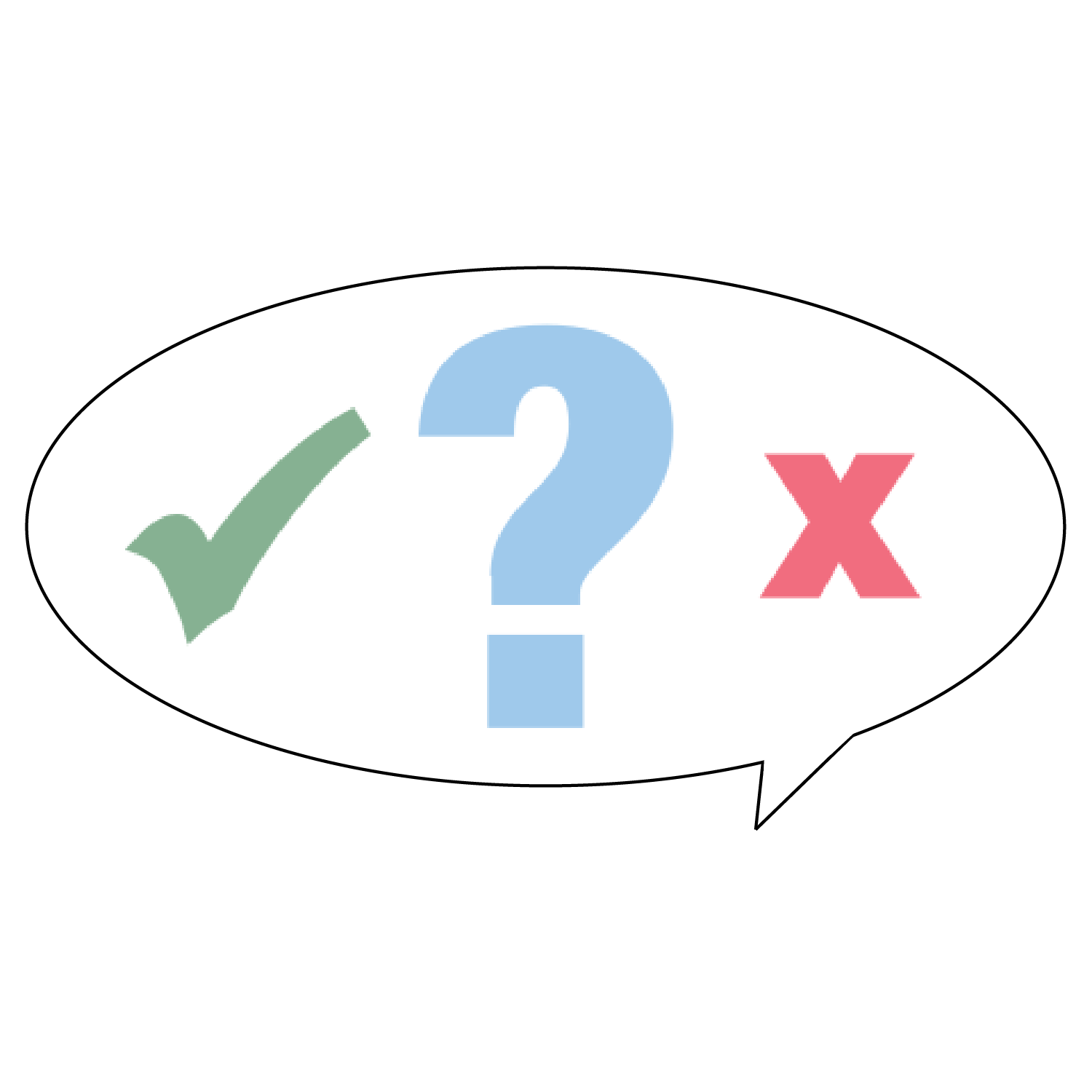 [Speaker Notes: K20 Center. (n.d.). Always, Sometimes, or Never True. Strategies. https://learn.k20center.ou.edu/strategy/145]
Always, Sometimes, or Never True?
The Norse expected peopleto be quiet and humble.
[Speaker Notes: The Norse never expected people to be quiet and humble. Especially in Beowulf, he does a lot of “bragging”.]
Always, Sometimes, or Never True?
Odin is the only godthe Norse worshiped.
[Speaker Notes: Odin was not the only god the Norse worshiped. The Norse had a multitude of gods as well as pagan practices they followed.]
Always, Sometimes, or Never True?
All Viking raiders were bloodthirsty berserkers.
[Speaker Notes: Sometimes Viking raiders were bloodthirsty berserkers. Some Vikings were categorized as “berserkers,” but not all Vikings were.]
Always, Sometimes, or Never True?
The Norse set people onfire as part of theirfuneral practices.
[Speaker Notes: Sometimes the Norse set people on fire as part of their funeral practices. Not all Norse funerals involved a pyre, but many were celebrated in that way.]
Always, Sometimes, or Never True?
Vikings wear helmetswith horns.
[Speaker Notes: Vikings never wore helmets with horns. This is a funny myth that has not been proven.]
Always, Sometimes, or Never True?
Norse people survivedonly by raiding.
[Speaker Notes: Sometimes Norse people survived  by raiding. “Only” is the word that makes this sentence tricky. While some Norse were Vikings, many others farmed, fished, and hunted. And raiding was often seasonal work.]